علم الأحياء الدقيقة
Microbiology
Introduction to Bacteriology
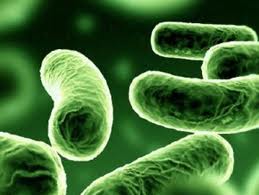 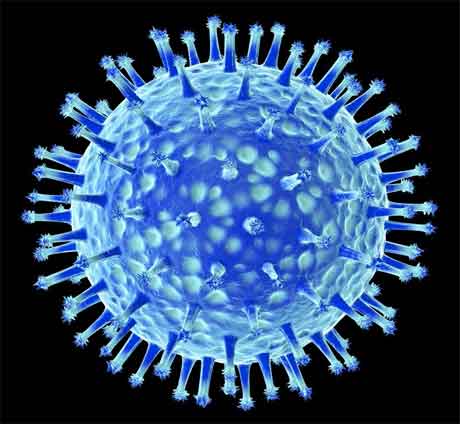 Cyanobacteria
Commonly known as blue-green algae,  an autotrophic (Photosynthetic).
Contain chlorophyll a, phycocyanin (blue) and phycoerythrin (red). 
They live in aquatic environments including oceans, ponds, lakes, tidal flats, and moist soil. 
They exist mostly as colonies and filaments and sometimes as single cells.
Some filamentous forms can move. For example, filamentous forms such as Oscillatoria sp. rotate in a screw like manner.
Cyanobacteria
Produce gelatinous capsules which are often lighter than water and therefore help keep the algae up near the surface of the water .
Reproduction in cyanobacteria by fission, fragmentation and akinetes.   
Lack chlorophyll b. The photosynthetic product is stored in their own form of starch, which is similar to animal glycogen.
اشكال السيانوبكتيرياForms of Cyanobacteria
1. Unicellular or aggregate.
e.g.
Gloeocapsa sp
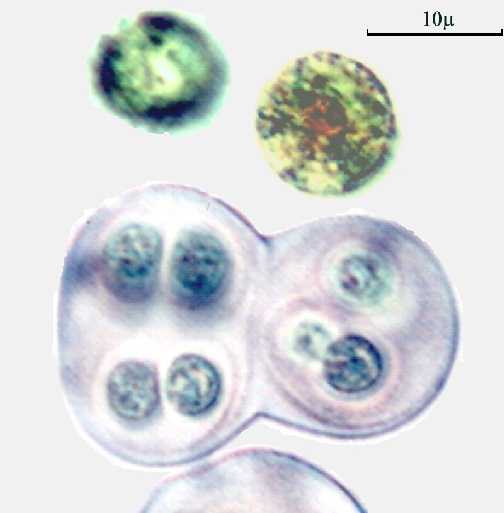 2. Colony
e.g.
Microcystis  sp
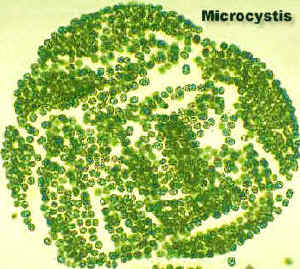 3. Filamentous  forms

      a). Un-branched

 e.g.

 Anabaena sp
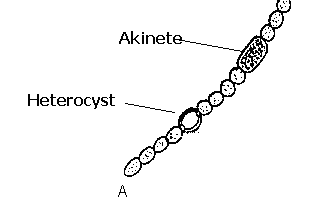 3. Filamentous  forms

      b). Branched

e.g.

Stigonema  sp.
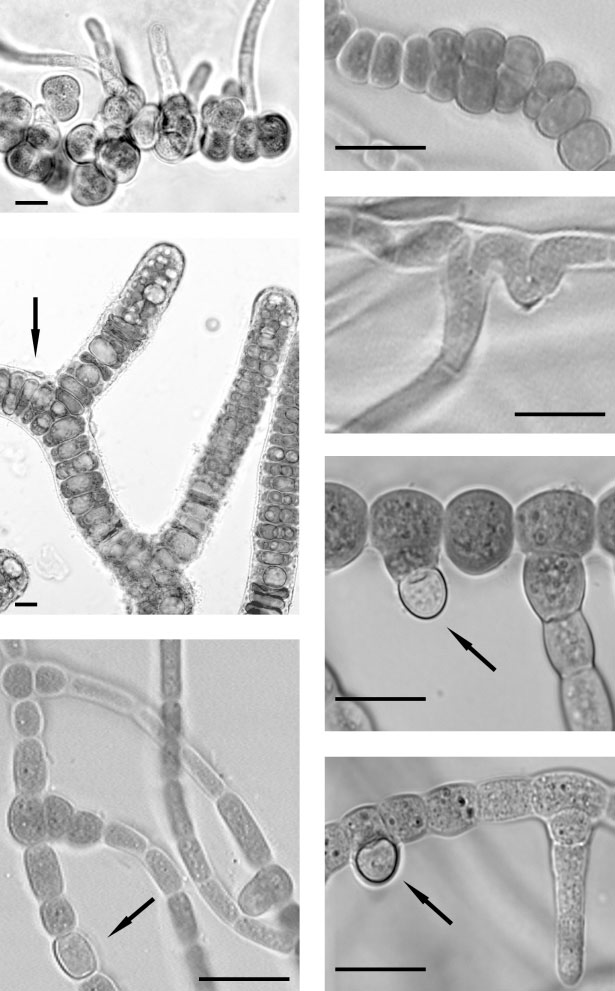 Cell Structure
The cell structure is very primitive.
Each cell is composed of two parts:
	-	Cell Wall. 
	- 	Protoplast. 
The cell wall is composed of 2 layers:
 The inner layer of which is thin and firm composed of cellulose. 
The outer layer of the wall is thicker and gelatinous known as the sheath and mainly constituted of pectic compounds.
Cell wall
Chromoplast
Central body
Cell Structure
The protoplast consists of 2 parts:
peripheral pigmented (coloured) region surrounding a colourless central region. It contains the blue pigment “phycocyanin” together with “chlorophyll” and known as “chromoplasm”.
The colourless inner region (central body) contains several chromatin granules (DNA) which represent a primitive type of nucleus that lacks nuclear membrane and nucleoli
Cell wall
Chromoplast
Central body
Cyanobacterial cell
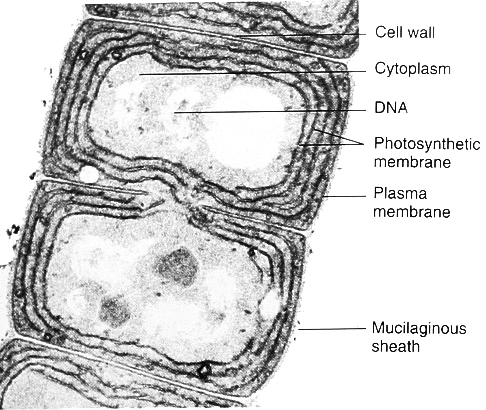 Nostoc
- Grows in water and on damp soils. 
- Un-branched filaments with barrel-like cells. 
- Certain enlarged cells appear at intervals, which are known as heterocysts . Its transparent and thick walls.
- The whole filament is surrounded with gelatinous material. 
- Each two heterocysts delimit in between , a number of cells called hormogonia. 
- In most cases clusters of filaments are grouped together in the form of gelatinous masses.
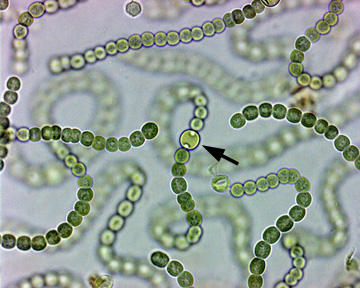 Reproduction
التكاثر الخضري
Vegetative reproduction.
التكاثر اللاجنسي
Asexual reproduction.
By fission.
By Akinetes.
الأكينيتات
الانشطار
Vegetative reproduction
By fragmentation 
 
    Filament                                    breaks into fragments. 
    
    Each                  gives rise to                 a new filament. 

    Usually fragmentation occurs at the heterocysts. 
 
This fragment is capable of creeping movements in the gelatinous sheath until it escapes and grows into a new filament.
Asexual Reproduction
- By fission. 

A constriction is formed in the middle of the cell

extends from the surface inwards towards the center


Division into two cells


leads to the increase in number of cells per filament without production of a new one.
-  By Akinetes  
vegetative cells 


enlarge in size


become rich in food materials and form a thick wall


These akinetes are yellow or brown in color and they are very resistant to un-favorable  conditions


When the conditions are favorable 



the akinetes germinate 
into new filaments.
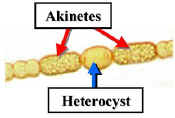 QUESTIONS??
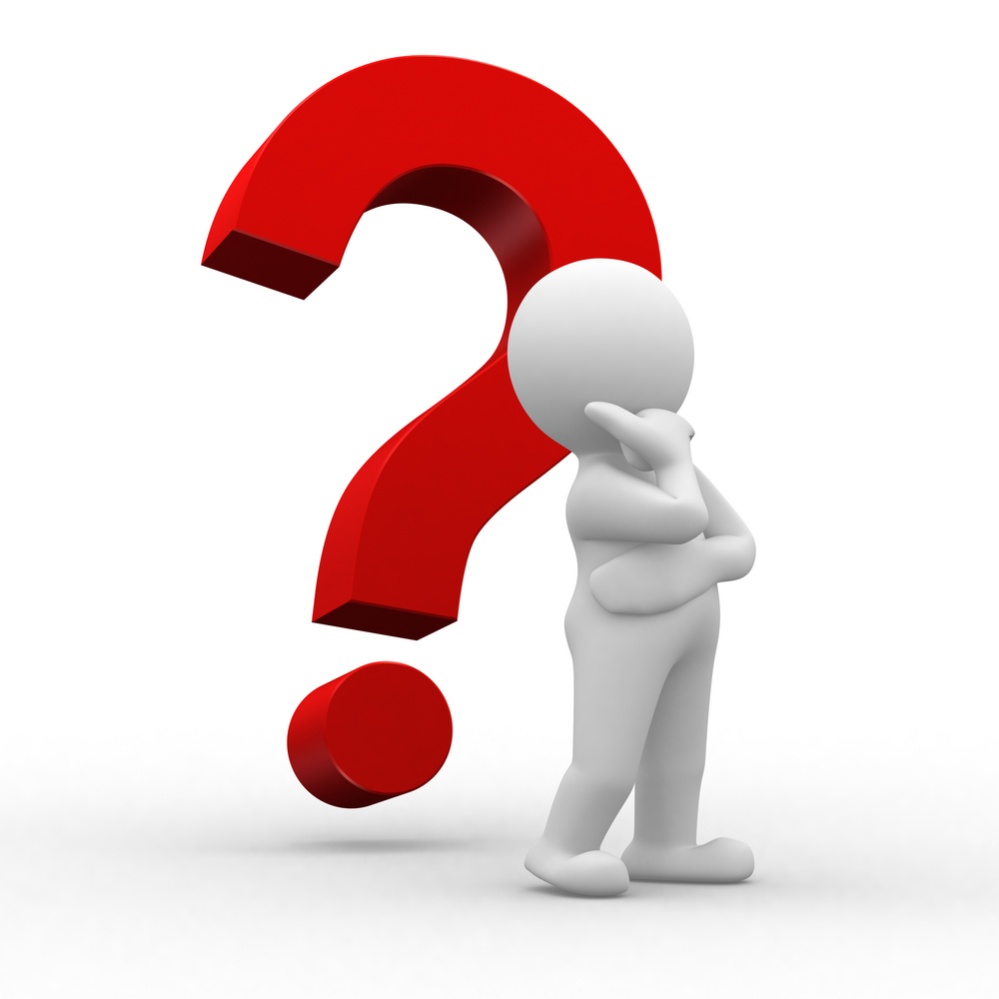